Антикоррупционная  политика Республики Казахстан
г. Нур-Султан, 2021 г.
Антикоррупционная стратегия Казахстана на 2015-2025 годы
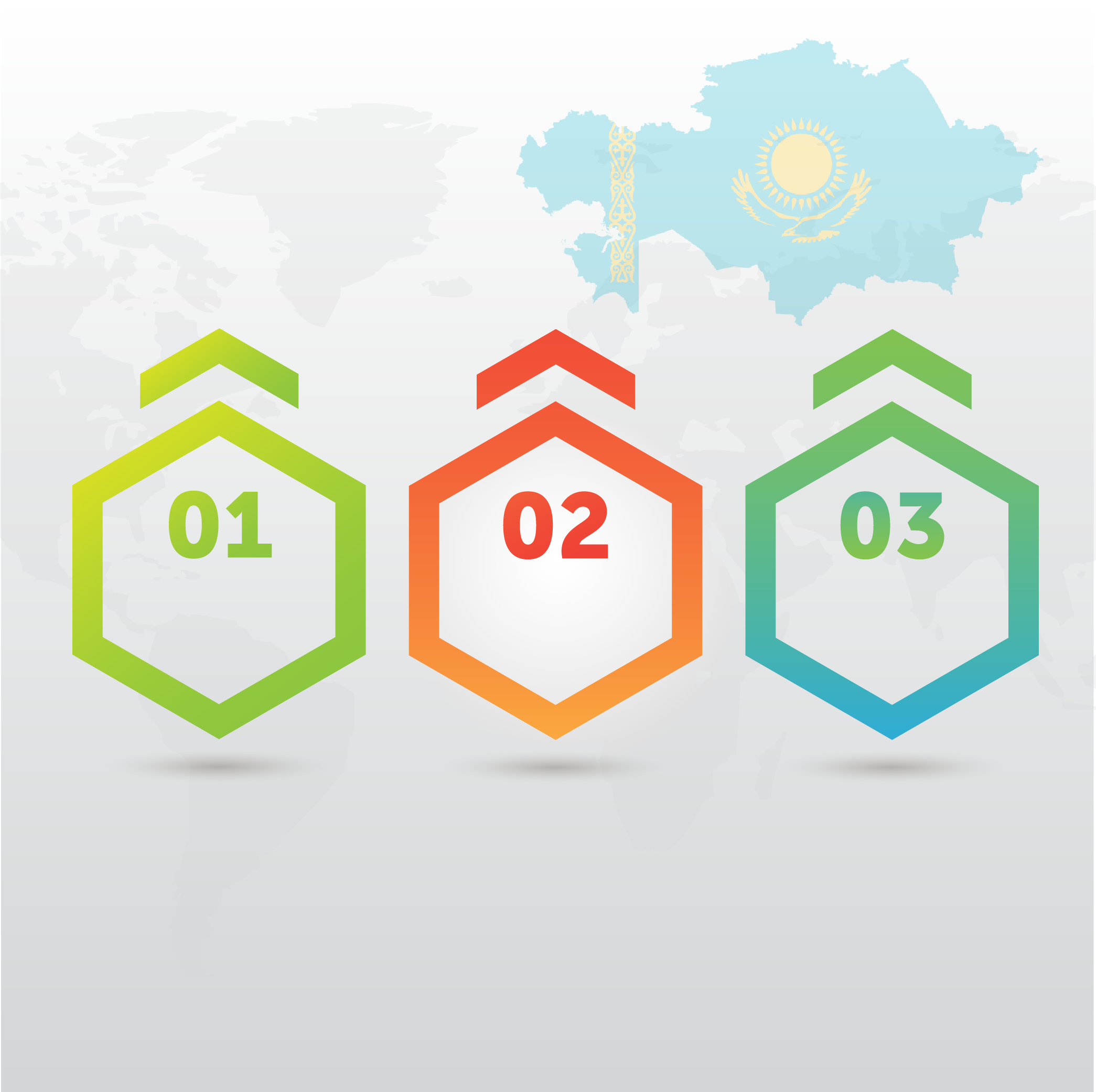 Цели
открытость 
квазигосударственного 
и частного секторов
прозрачность 
деятельности
госорганов
сокращение 
масштабов 
коррупции
Антикоррупционная стратегия Казахстана на 2015-2025 годы
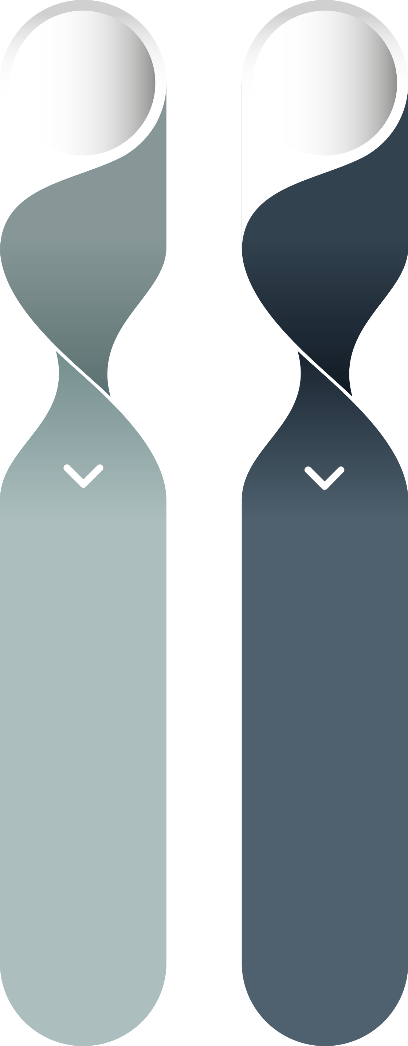 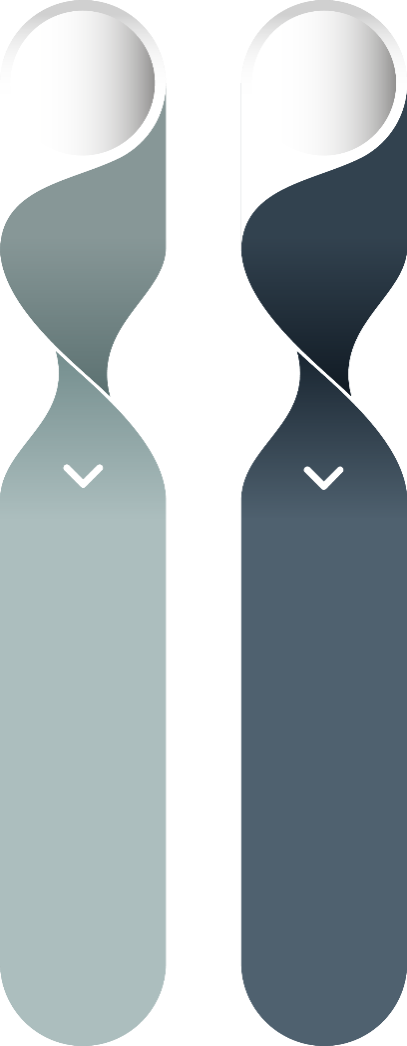 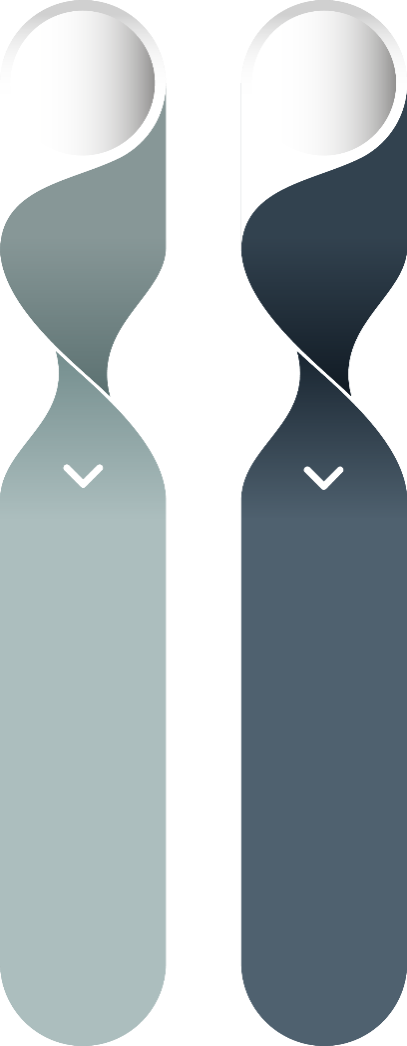 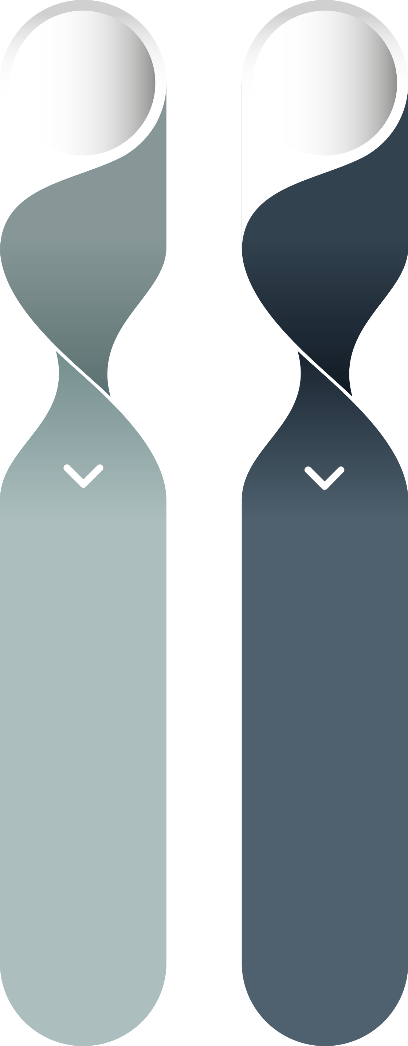 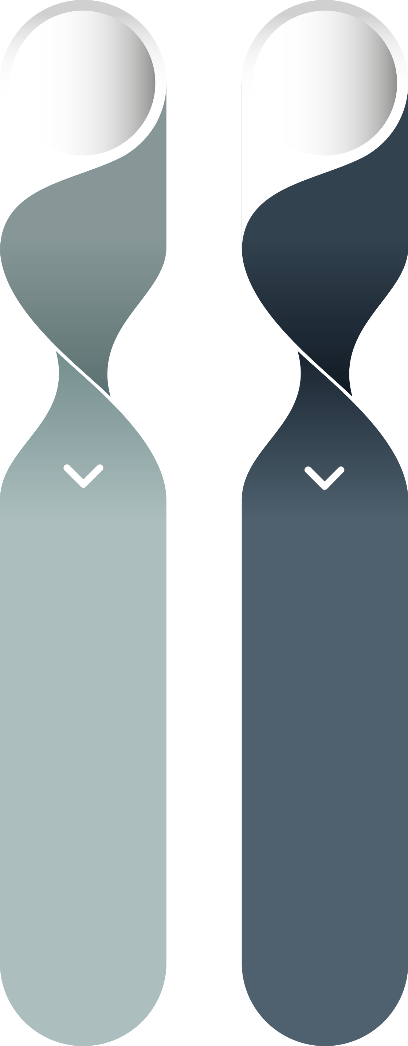 Ключевые направления противодействия коррупции
государственная служба
1
4
7
международное 
сотрудничество
общественный контроль
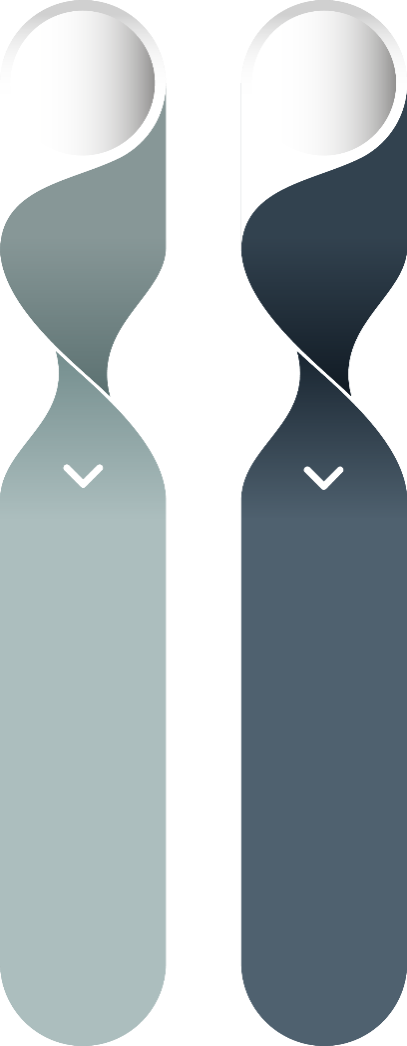 прозрачность 
государственных процедур
2
5
судебные и 
правоохранительные 
органы
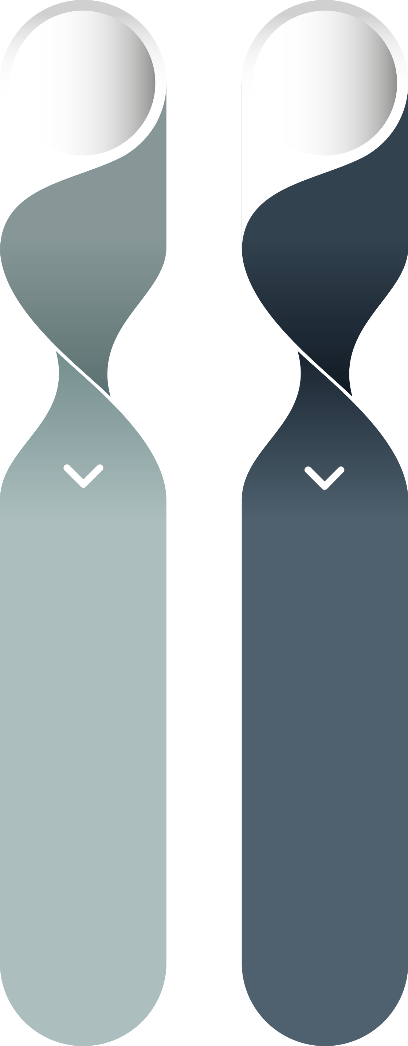 3
6
квазигосударственный 
и частный сектора
антикоррупционная 
культура
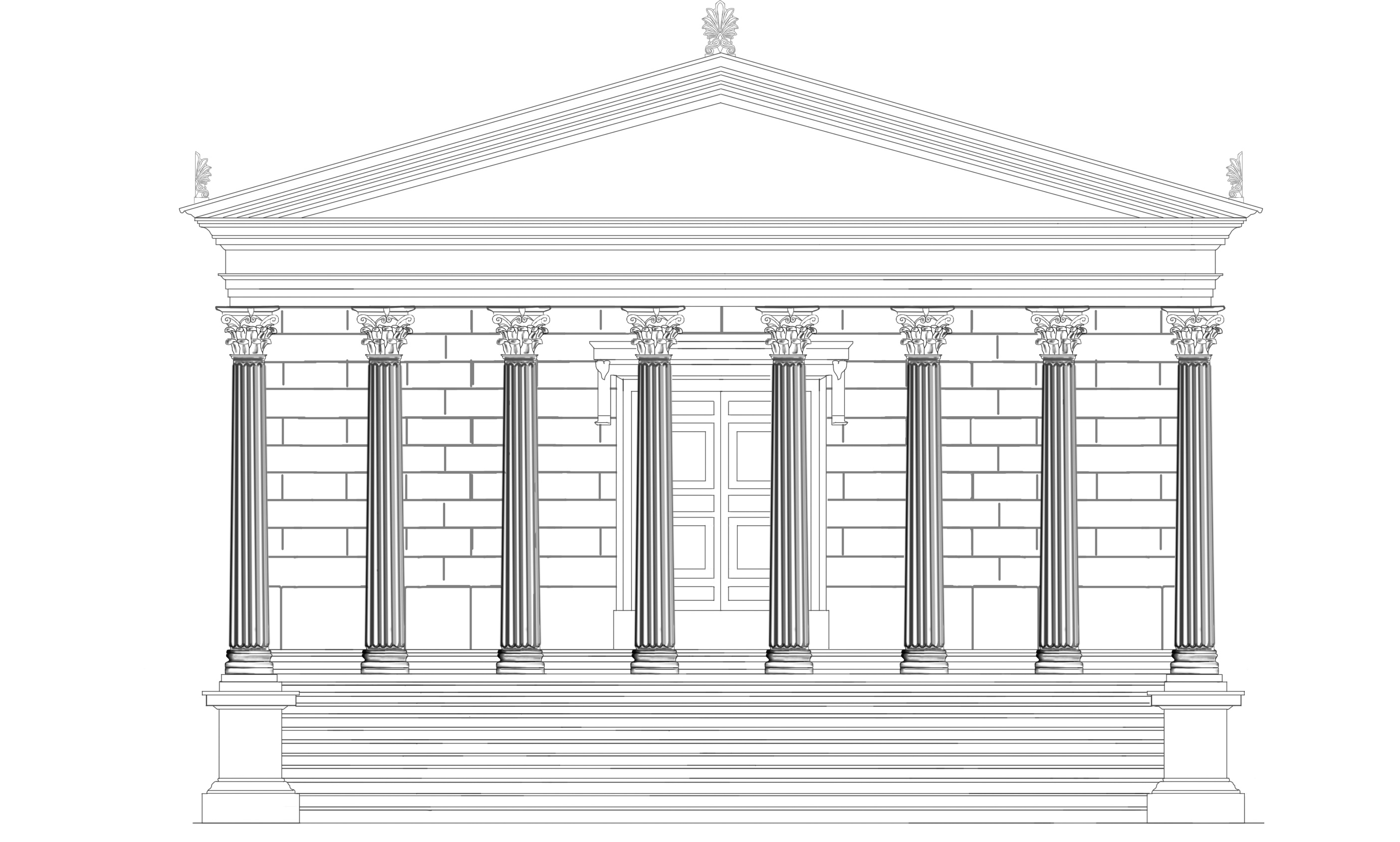 КАЗАХСТАНСКАЯ
АНТИКОРРУПЦИОННАЯ
ПОЛИТИКА
АНТИКОРРУПЦИОННОЕ
ВОСПИТАНИЕ
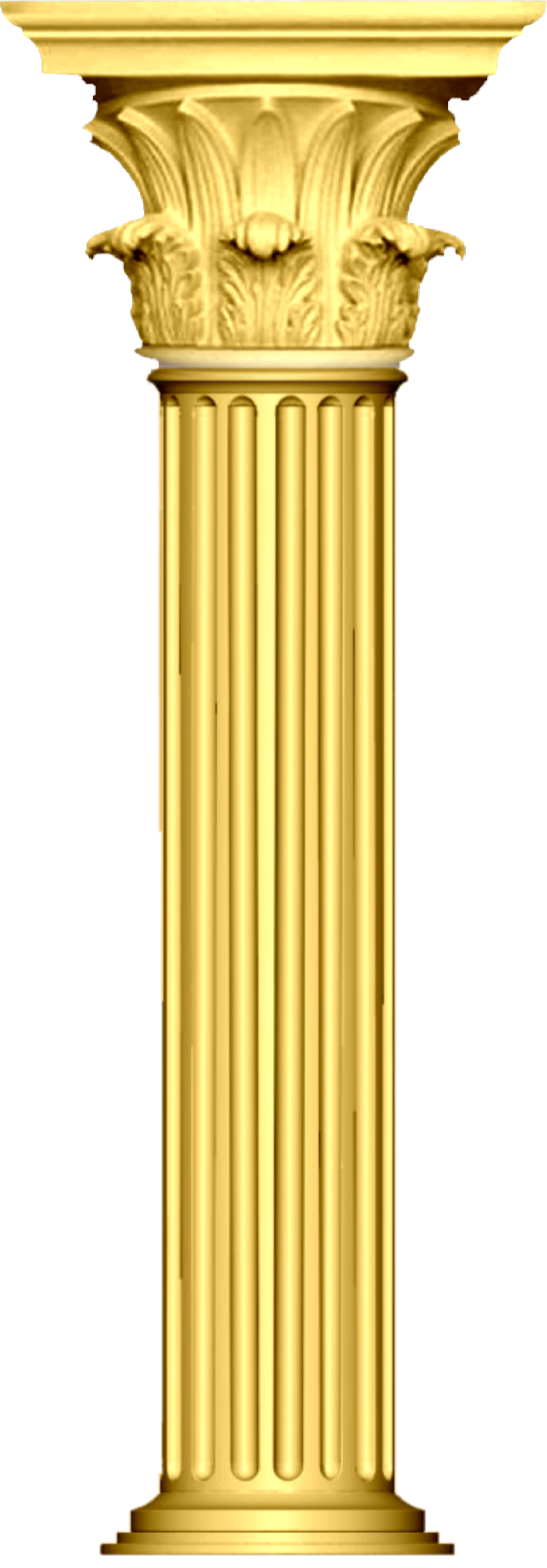 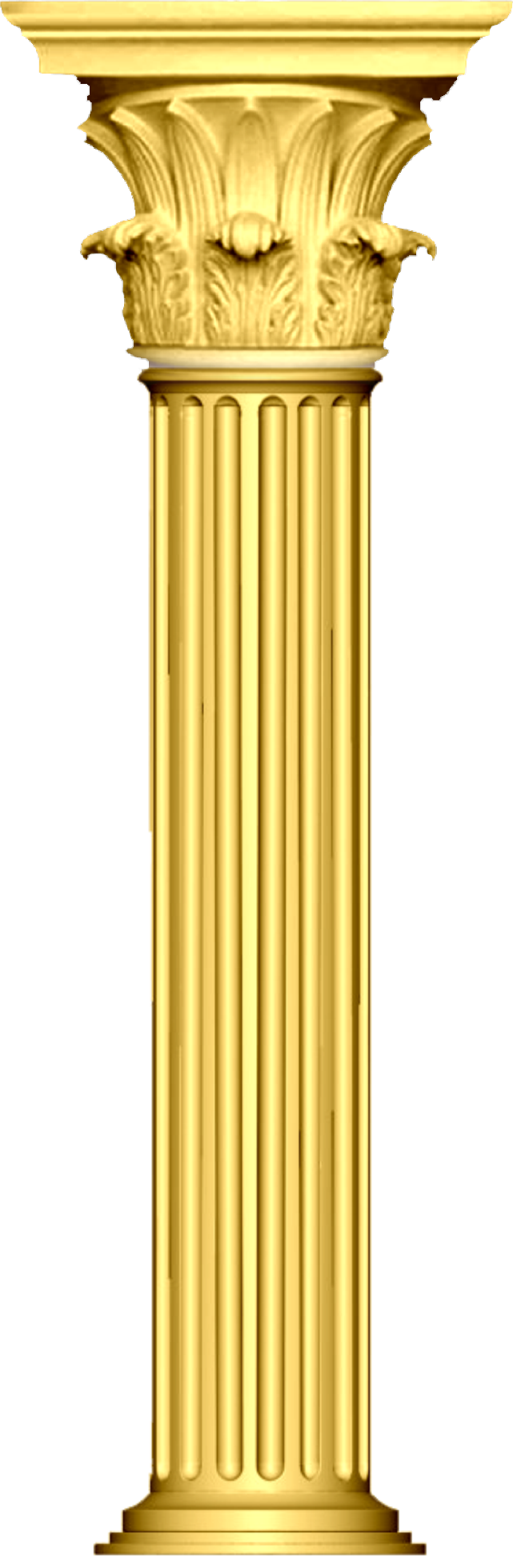 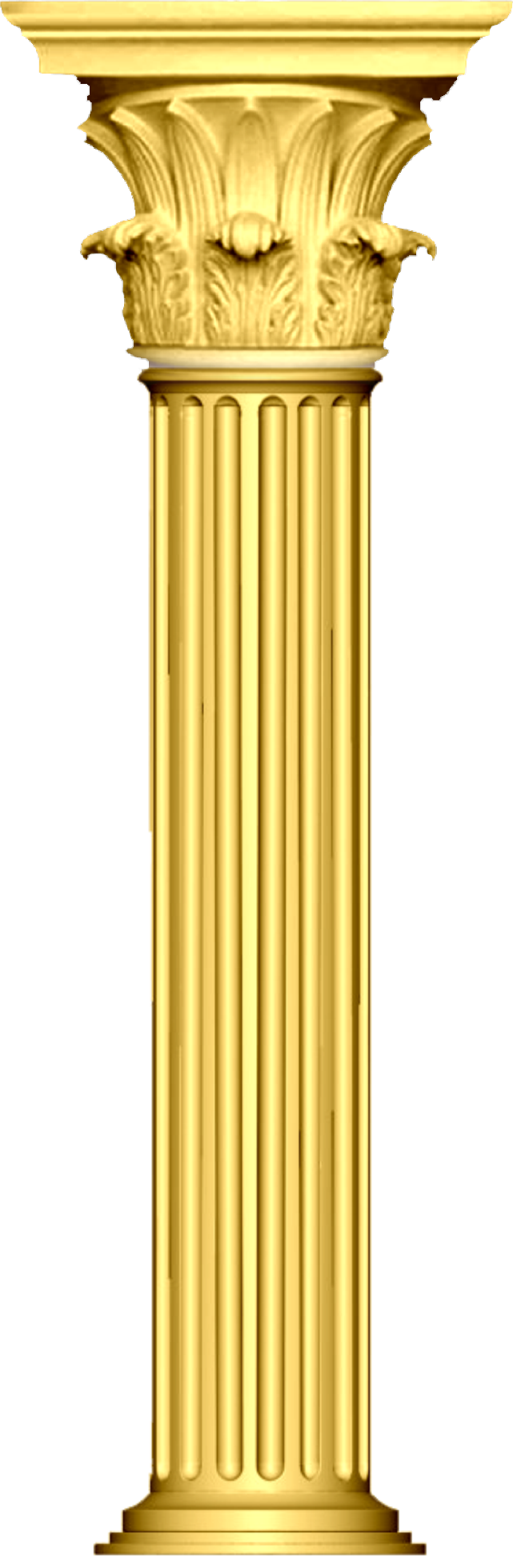 И ОБРАЗОВАНИЕ
КАРАТЕЛЬНЫЕ
ПРОФИЛАКТИКА
МЕРЫ
И ПРЕДУПРЕЖДЕНИЕ
Закон «О противодействии коррупции»
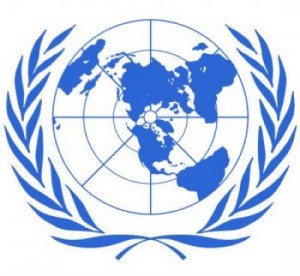 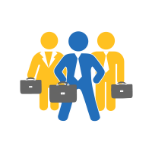 ВВЕДЕНО НОВОЕ ПОНЯТИЕ КОРРУПЦИИ В СООТВЕТСТВИИ С КОНВЕНЦИЕЙ ООН ПРОТИВ КОРРУПЦИИ
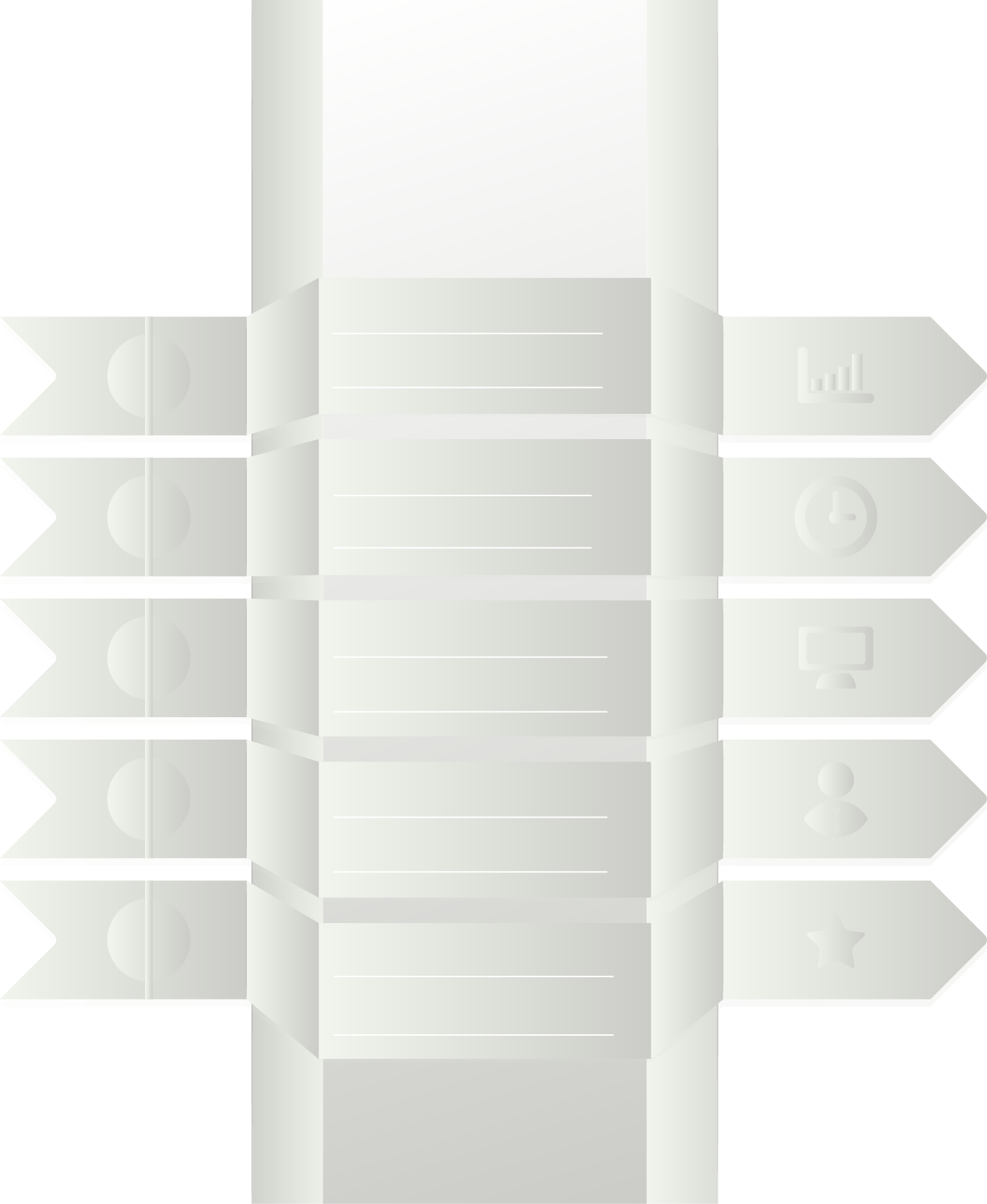 НОВЫЕ ИНСТИТУТЫ ПРЕВЕНЦИИ КОРРУПЦИИ
СМЕЩЕНИЕ АКЦЕНТА С КАРАТЕЛЬНЫХ МЕР НА ПРЕВЕНЦИЮ
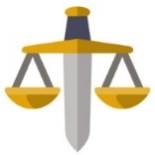 Антикоррупционный 
мониторинг
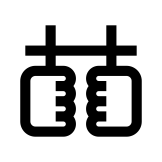 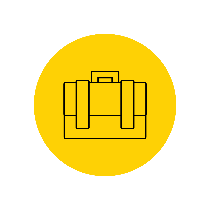 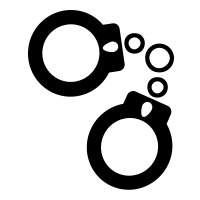 Антикоррупционные 
ограничения и стандарты
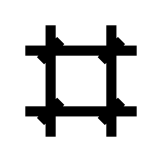 Анализ коррупционных рисков
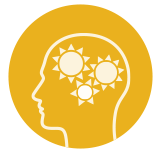 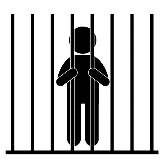 Меры финансового 
контроля
Антикоррупционное 
просвещение
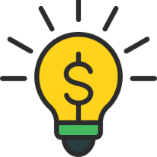 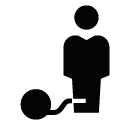 Национальный доклад о противодействии коррупции
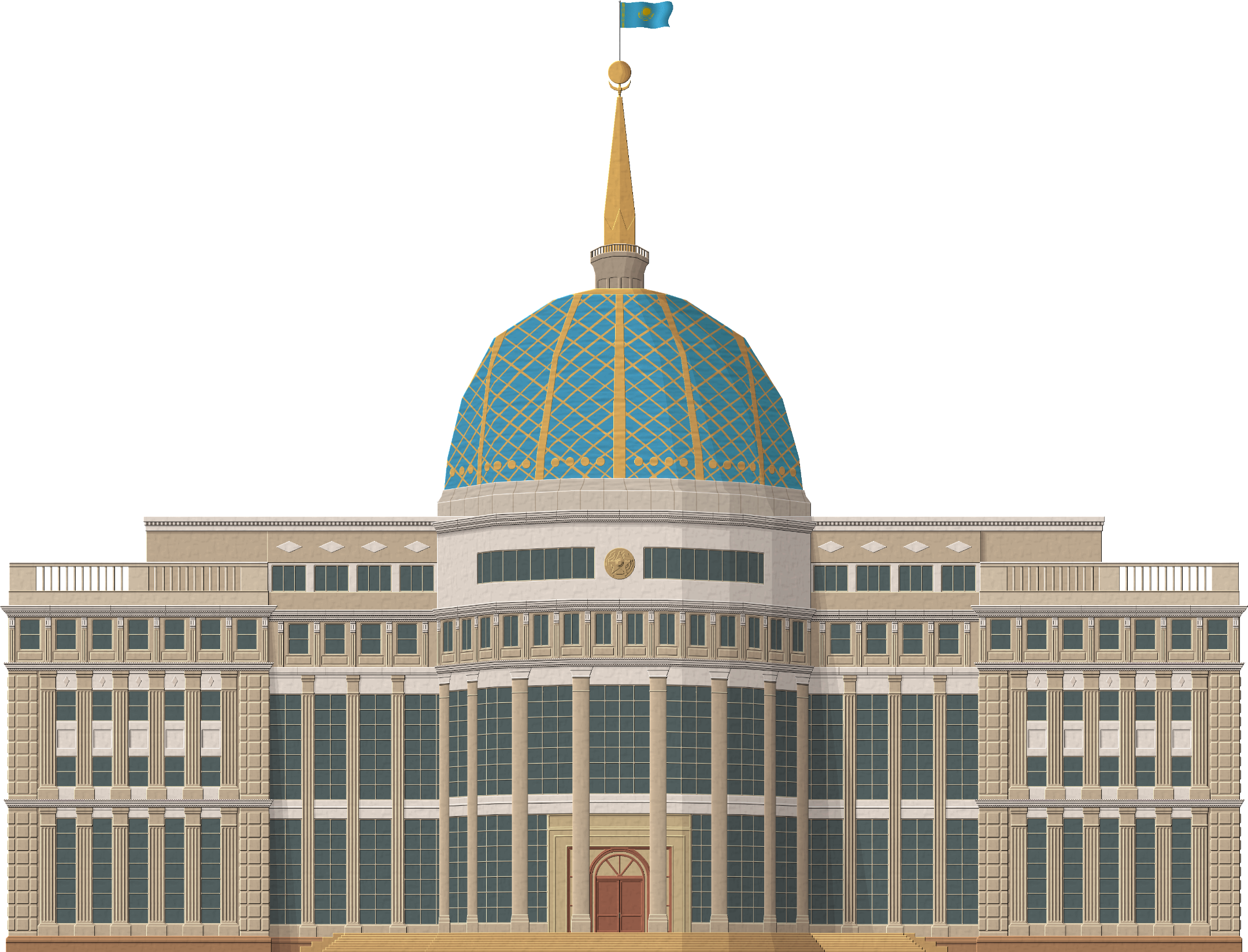 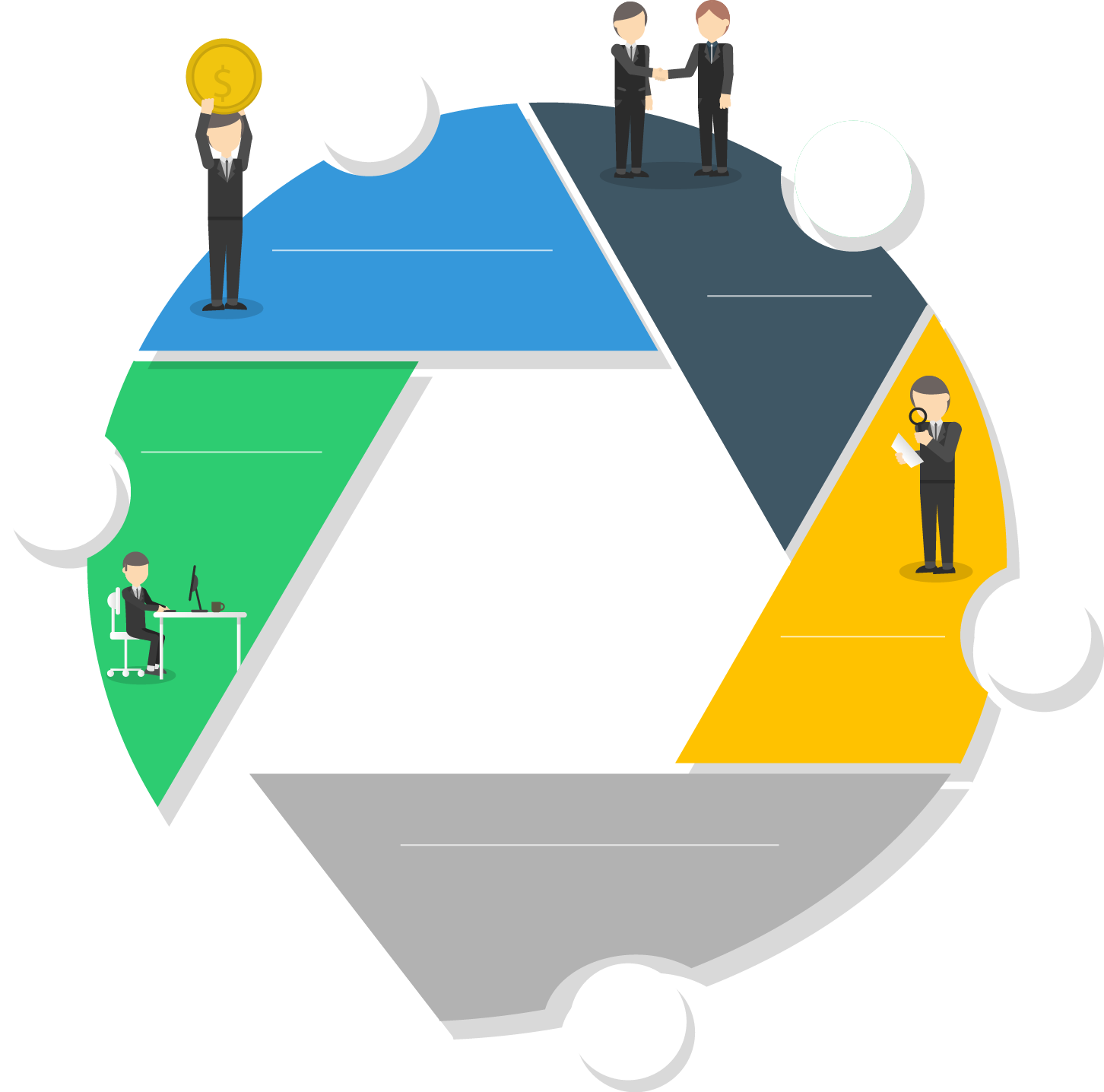 НАЦКОМПАНИИ
НПО
ГОСОРГАНЫ
РЕЗУЛЬТАТЫ ДЕЯТЕЛЬНОСТИ
СУБЪЕКТОВ ПРОТИВОДЕЙСТВИЯ КОРРУПЦИИ
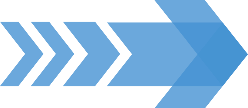 ОБЩЕСТВЕННЫЕ 
ОБЪЕДИНЕНИЯ
ПОЛИТИЧЕСКИЕ ПАРТИИ
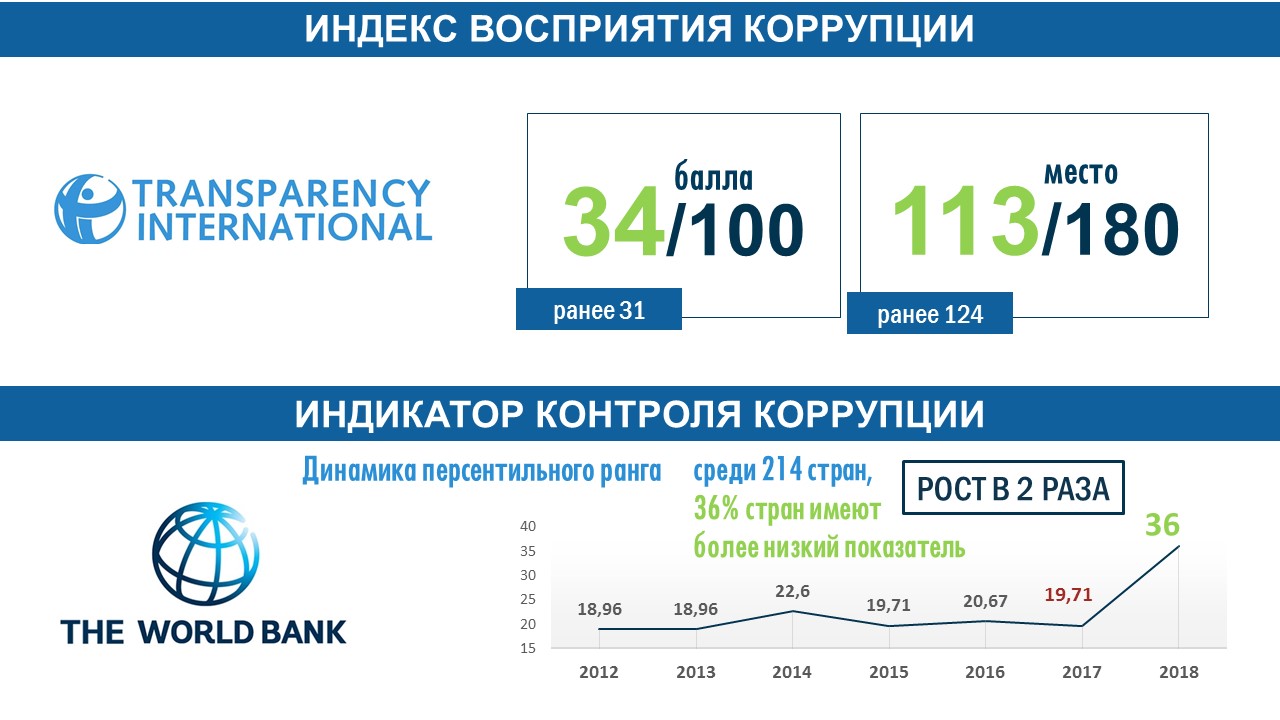 38
94
ранее 34
ранее 113
Динамика рейтинга
94
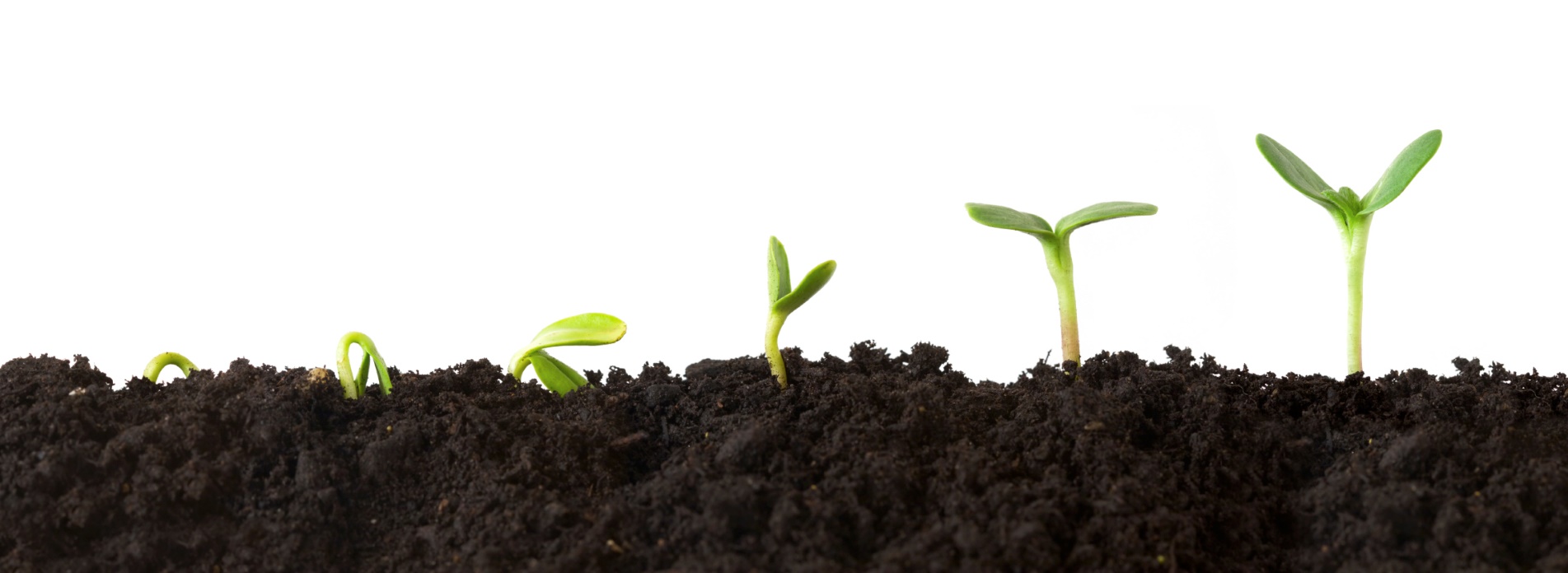 113
в 2020 г.
124
в 2019 г.
131
в 2018 г.
140
в 2016 г.
в 2013 г.
СОВЕРШЕНСТВОВАНИЕ ЗАКОНОДАТЕЛЬНЫХ ОСНОВ ПРОТИВОДЕЙСТВИЯ КОРРУПЦИИ
СОВЕРШЕНСТВОВАНИЕ ЗАКОНОДАТЕЛЬНЫХ ОСНОВ ПРОТИВОДЕЙСТВИЯ КОРРУПЦИИ
ПОЛНЫЙ ЗАПРЕТ
НА ПОДАРКИ
ИСКЛЮЧЕНИЕ ПОРОГА СТОИМОСТИ РАЗРЕШАЕМОГО ПОДАРКА ГОСУДАРСТВЕННЫМ СЛУЖАЩИМ
Всем лицам, принимающим на себя антикоррупционные ограничения, и членам их семей ЗАПРЕЩАЕТСЯ принимать 
любые материальные вознаграждения или услуги
Закон РК от 6 октября 2020 года № 365-VI ЗРК
СОВЕРШЕНСТВОВАНИЕ ЗАКОНОДАТЕЛЬНЫХ ОСНОВ ПРОТИВОДЕЙСТВИЯ КОРРУПЦИИ
РАБОТНИКИ (НЕ НИЖЕ РУКОВОДИТЕЛЯ САМОСТОЯТЕЛЬНОГО СТРУКТУРНОГО ПОДРАЗДЕЛЕНИЯ) УПОЛНОМОЧЕННЫЕ НА ПРИНЯТИЕ РЕШЕНИЙ ПО ОРГАНИЗАЦИИ И ПРОВЕДЕНИЮ ЗАКУПОК, ОТВЕТСТВЕННЫЕ ЗА ОТБОР И РЕАЛИЗАЦИЮ ПРОЕКТОВ, ФИНАНСИРУЕМЫХ ИЗ ГОСБЮДЖЕТА И НАЦФОНДА
РАСШИРЕНИЕ КРУГА ДОЛЖНОСТНЫХ ЛИЦ КВАЗИГОССЕКТОРА, ПРИРАВНЕННЫХ К ЛИЦАМ УПОЛНОМОЧЕННЫМ НА ВЫПОЛНЕНИЕ ГОСФУНКЦИЙ
Закон РК от 6 октября 2020 года № 365-VI ЗРК
СОВЕРШЕНСТВОВАНИЕ ЗАКОНОДАТЕЛЬНЫХ ОСНОВ ПРОТИВОДЕЙСТВИЯ КОРРУПЦИИ
ОБЕСПЕЧЕНИЕ СОБЛЮДЕНИЯ СООТВЕТСТВУЮЩЕЙ ОРГАНИЗАЦИЕЙ И ЕЕ РАБОТНИКАМИ ЗАКОНОДАТЕЛЬСТВА РК О ПРОТИВОДЕЙСТВИИ КОРРУПЦИИ И КОРПОРАТИВНЫХ СТАНДАРТОВ ДОБРОПОРЯДОЧНОСТИ
СОЗДАНИЕ 
АНТИКОРРУПЦИОННЫХ КОМПЛАЕНС-СЛУЖБ 
В ОРГАНИЗАЦИЯХ КВАЗИГОСУДАРСТВЕННОГО СЕКТОРА
Закон РК от 6 октября 2020 года № 365-VI ЗРК
СОВЕРШЕНСТВОВАНИЕ ЗАКОНОДАТЕЛЬНЫХ ОСНОВ ПРОТИВОДЕЙСТВИЯ КОРРУПЦИИ
ОГРАНИЧЕНИЯ НА СОВМЕСТНУЮ 
РАБОТУ БЛИЗКИХ РОДСТВЕННИКОВ
Лица, уполномоченные на выполнение государственных функций и приравненные к ним лица, не могут иметь в непосредственном подчинении близких родственников, супругов или свойственников
Кандидаты на государственную должность обязаны в письменной форме уведомлять о работающих в принимающей организации близких родственниках, супруге или свойственниках
Закон РК от 6 октября 2020 года № 365-VI ЗРК
СОВЕРШЕНСТВОВАНИЕ ЗАКОНОДАТЕЛЬНЫХ ОСНОВ ПРОТИВОДЕЙСТВИЯ КОРРУПЦИИ
УГОЛОВНАЯ ОТВЕТСТВЕННОСТЬ ЗА ПРОВОКАЦИЮ СОВЕРШЕНИЯ ПРЕСТУПЛЕНИЯ
ПРОВОКАЦИЯ СО СТОРОНЫ СОТРУДНИКОВ, ОСУЩЕСТВЛЯЮЩИХ ОПЕРАТИВНО-РОЗЫСКНУЮ ДЕЯТЕЛЬНОСТЬ ИЛИ ДОСУДЕБНОЕ РАССЛЕДОВАНИЕ
ЛИШЕНИЕ СВОБОДЫ
на срок от 3 до 12 лет
с лишением права занимать определенные должности или заниматься определенной деятельностью 
на срок до десяти лет
Закон РК от 6 октября 2020 года № 365-VI ЗРК
СОВЕРШЕНСТВОВАНИЕ ЗАКОНОДАТЕЛЬНЫХ ОСНОВ ПРОТИВОДЕЙСТВИЯ КОРРУПЦИИ
ЗАПРЕТ НА НАЛИЧИЕ СЧЕТОВ, ХРАНЕНИЯ НАЛИЧНЫХ ДЕНЕГ И ЦЕННОСТЕЙ
Лица, занимающие ответственные государственные должности, уполномоченные выполнять государственные функции, должностные лица, а также депутаты Парламента и судьи
запрещено открывать и владеть счетами (вкладами), хранить наличные и ценности в зарубежных банках, которые находятся за пределами Казахстана
14
Закон РК от 19 декабря 2020 года № 384
СОВЕРШЕНСТВОВАНИЕ ЗАКОНОДАТЕЛЬНЫХ ОСНОВ ПРОТИВОДЕЙСТВИЯ КОРРУПЦИИ
ИСКЛЮЧЕНИЕ УСЛОВНО-ДОСРОЧНОГО ОСВОБОЖДЕНИЯ ДЛЯ ЛИЦ, ОСУЖДЕННЫХ ЗА КОРРУПЦИОННЫЕ ПРЕСТУПЛЕНИЯ
Для лиц, осужденных за тяжкие и особо тяжкие коррупционные преступления
исключена возможность условно-досрочного освобождения
за исключением: 
- случаев совершения таких преступлений беременными женщинами, женщинами, имеющими малолетних детей, мужчинами, воспитывающими в одиночку малолетних детей, женщинами в возрасте пятидесяти восьми и свыше лет, мужчинами в возрасте шестидесяти трех и свыше лет, инвалидами первой или второй группы;
- осужденных, выполнивших все условия процессуального соглашения о сотрудничестве;
15
Закон РК от 19 декабря 2020 года № 384
СОВЕРШЕНСТВОВАНИЕ ЗАКОНОДАТЕЛЬНЫХ ОСНОВ ПРОТИВОДЕЙСТВИЯ КОРРУПЦИИ
УЖЕСТОЧЕНИЕ НАКАЗАНИЯ ЗА КОРРУПЦИЮ СОТРУДНИКОВ ПРАВООХРАНИТЕЛЬНЫХ ОРГАНОВ, СУДЕЙ
Получение взятки сотрудником правоохранительного органа или лицом, занимающим ответственную государственную должность в правоохранительном органе, или судьей
наказывается штрафом в размере от тридцатикратной до пятидесятикратной суммы взятки либо лишением свободы на срок до шести лет, с конфискацией имущества, с пожизненным лишением права занимать определенные должности или заниматься определенной деятельностью
16
Закон РК от 19 декабря 2020 года № 384
СОВЕРШЕНСТВОВАНИЕ ЗАКОНОДАТЕЛЬНЫХ ОСНОВ ПРОТИВОДЕЙСТВИЯ КОРРУПЦИИ
УЖЕСТОЧЕНИЕ НАКАЗАНИЯ ЗА КОРРУПЦИЮ ВЗЯТКОДАТЕЛЕЙ
Дача взятки лицу, уполномоченному на выполнение государственных функций, либо приравненному к нему лицу, или лицу, занимающему ответственную государственную должность, либо должностному лицу, а равно должностному лицу иностранного государства или международной организации лично или через посредника
наказывается штрафом в размере от десятикратной до двадцатикратной суммы взятки либо лишением свободы на срок 
до трех лет
наказывается штрафом в размере от двадцатикратной до тридцатикратной суммы взятки либо лишением свободы на срок до пяти лет
То же деяние, совершенное в значительном размере
То же деяние, совершенное в значительном размере
наказывается штрафом в размере от двадцатикратной до тридцатикратной суммы взятки либо лишением свободы на срок до пяти лет
наказывается штрафом в размере от тридцатикратной до сорокакратной суммы взятки либо лишением свободы на срок от трех до семи лет
17
Закон РК от 19 декабря 2020 года № 384
СОВЕРШЕНСТВОВАНИЕ ЗАКОНОДАТЕЛЬНЫХ ОСНОВ ПРОТИВОДЕЙСТВИЯ КОРРУПЦИИ
УЖЕСТОЧЕНИЕ НАКАЗАНИЯ ЗА КОРРУПЦИЮ ПОСРЕДНИКОВ ВО ВЗЯТОЧНИЧЕСТВЕ
Посредничество во взяточничестве, то есть способствование взяткополучателю и взяткодателю в достижении или реализации соглашения между ними о получении и даче взятки
наказывается штрафом в размере от пятикратной до десятикратной суммы взятки либо лишением свободы на срок 
до двух лет
наказывается штрафом в размере от десятикратной до двадцатикратной суммы взятки либо лишением свободы на срок до трех лет
То же деяние, совершенное неоднократно либо преступной группой или лицом с использованием своего служебного положения, –
То же деяние, совершенное неоднократно либо преступной группой или лицом с использованием своего служебного положения, –
наказывается штрафом в размере от десятикратной до двадцатикратной суммы взятки либо лишением свободы на срок до шести лет
наказывается штрафом в размере от двадцатикратной до тридцатикратной суммы взятки либо лишением свободы на срок до шести лет
18
Закон РК от 19 декабря 2020 года № 384
ОГРАНИЧЕНИЯ В СФЕРЕ БОРЬБЫ С КОРРУПЦИЕЙ
с 2021 года
ОСВОБОЖДЕНИЕ ОТ ДОЛЖНОСТИ ГОСУДАРСТВЕННОГО СЛУЖАЩЕГО ИЛИ РУКОВОДИТЕЛЯ КВАЗИГОСУДАРСТВЕННОГО УЧРЕЖДЕНИЯ В СЛУЧАЕ УСТАНОВЛЕНИЯ ДВОЙНОГО ГРАЖДАНСТВА
Послание Президента РК от 01.09.2020г.
15
ОТВЕТСТВЕННОСТЬ 
ЗА КОРРУПЦИОННЫЕ ПРАВОНАРУШЕНИЯ
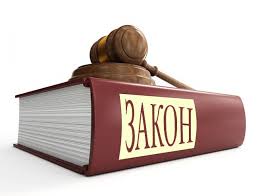 1) Административная
2) Уголовная
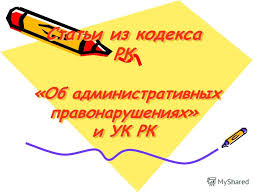 2 
МРП
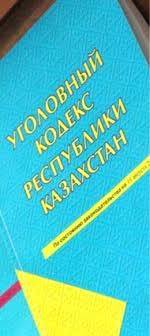 5834 тг. (на 2021 год)
АДМИНИСТРАТИВНАЯ ОТВЕТСТВЕННОСТЬ
Статья 676. Предоставление незаконного материального вознаграждения физическими лицами
за дачу незаконного материального вознаграждения лицу, уполномоченному на выполнение государственных функций

- штраф в размере 200 МРП (583 400 тг).
Статья 677. Получение незаконного материального вознаграждения лицом, уполномоченным на выполнение государственных функций, либо приравненным к нему лицом
за получение незаконного материального вознаграждения лицом, уполномоченным на выполнение государственных функций 

– штраф в размере 600 МРП (1 750 200 тг.).
АДМИНИСТРАТИВНАЯ ОТВЕТСТВЕННОСТЬ
Статья 680. Непринятие руководителями государственных органов мер по противодействию коррупции
Непринятие в пределах своих полномочий мер по устранению нарушений законодательства Республики Казахстан о противодействии коррупции либо в отношении подчиненных им лиц, виновных в совершении коррупционных правонарушений, либо принятие указанных мер с нарушением законодательства Республики Казахстан о противодействии коррупции, либо непредставление соответствующей информации в органы государственных доходов по месту жительства виновных лиц –

      влечет штраф в размере 100 МРП.
Статья 681. Принятие на работу лиц, ранее совершивших коррупционное преступление
Принятие руководителем государственных органов, учреждений и предприятий либо руководителем национальных компаний, национальных управляющих холдингов, национальных холдингов, национальных институтов развития, а также их дочерних организаций на работу лиц, ранее совершивших коррупционное преступление, –
      
- влечет штраф в размере 100 МРП.
КОРРУПЦИОННЫЕ И ИНЫЕ УГОЛОВНЫЕ ПРАВОНАРУШЕНИЯ ПРОТИВ ИНТЕРЕСОВ ГОСУДАРСТВЕННОЙ СЛУЖБЫ И ГОСУДАРСТВЕННОГО УПРАВЛЕНИЯ
Статья 361. Злоупотребление должностными полномочиями

  1. Использование лицом, уполномоченным на выполнение государственных функций, либо приравненным к нему лицом своих служебных полномочий вопреки интересам службы в целях извлечения выгод и преимуществ для себя или других лиц или организаций либо нанесения вреда другим лицам или организациям, если это повлекло причинение существенного вреда правам и законным интересам граждан или организаций либо охраняемым законом интересам общества или государства, 

     – наказывается штрафом в размере до 2000 МРП либо исправительными работами в том же размере, либо ограничением свободы на срок до 2 лет, либо лишением свободы на тот же срок, с конфискацией имущества, с пожизненным лишением права занимать определенные должности или заниматься определенной деятельностью.
КОРРУПЦИОННЫЕ И ИНЫЕ УГОЛОВНЫЕ ПРАВОНАРУШЕНИЯ ПРОТИВ ИНТЕРЕСОВ ГОСУДАРСТВЕННОЙ СЛУЖБЫ И ГОСУДАРСТВЕННОГО УПРАВЛЕНИЯ
ПОЛУЧЕНИЕ ВЗЯТКИ
      Статья 366  УК РК
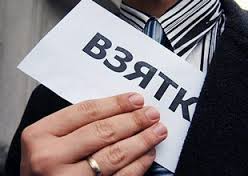 Штраф  в размере 
пятидесятикратной (восьмидесятикратной) суммы взятки
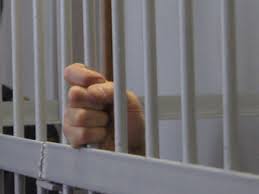 либо лишение свободы 
на срок до 5 лет 
(до 15 лет)
За получение взятки осуждено в 2020 г. - 334 лица
КОРРУПЦИОННЫЕ И ИНЫЕ УГОЛОВНЫЕ ПРАВОНАРУШЕНИЯ ПРОТИВ ИНТЕРЕСОВ ГОСУДАРСТВЕННОЙ СЛУЖБЫ И ГОСУДАРСТВЕННОГО УПРАВЛЕНИЯ
ДАЧА ВЗЯТКИ  (Статья 367  УК РК)
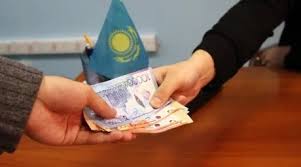 штраф в размере 
от двадцатикратной 
до шестидесятикратной суммы взятки
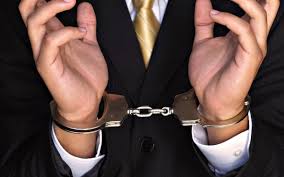 либо лишение свободы на срок до 5 (15) лет
За совершение дачи взятки осуждено в 2020 г. – 256 лиц
За последние годы - 806 лиц (2017 г. – 165, 2018 г. – 198, 2019 г. – 187, 2020 г. - 256).
КОРРУПЦИОННЫЕ И ИНЫЕ УГОЛОВНЫЕ ПРАВОНАРУШЕНИЯ ПРОТИВ ИНТЕРЕСОВ ГОСУДАРСТВЕННОЙ СЛУЖБЫ И ГОСУДАРСТВЕННОГО УПРАВЛЕНИЯ
Посредничество во взяточничестве
Статья 368  УК РК
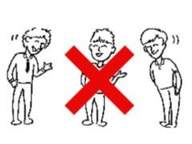 штраф в размере от десятикратной до тридцатикратной суммы взятки 

либо лишение свободы на срок до 3 (6) лет,
с конфискацией имущества, с пожизненным лишением права занимать определенные должности или заниматься определенной деятельностью
2020 г. за посредничество осуждено 26 лиц
КОРРУПЦИОННЫЕ И ИНЫЕ УГОЛОВНЫЕ ПРАВОНАРУШЕНИЯ ПРОТИВ ИНТЕРЕСОВ ГОСУДАРСТВЕННОЙ СЛУЖБЫ И ГОСУДАРСТВЕННОГО УПРАВЛЕНИЯ
СЛУЖЕБНЫЙ  ПОДЛОГ  (Статья 369  УК РК)
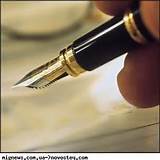 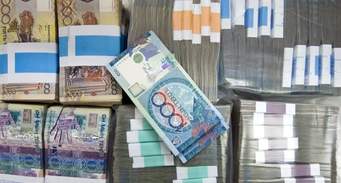 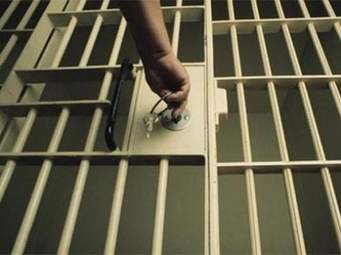 либо лишение свободы на срок до 2 лет.
штраф в размере
до 2000 МРП
По всем коррупционным составам предусмотрены:
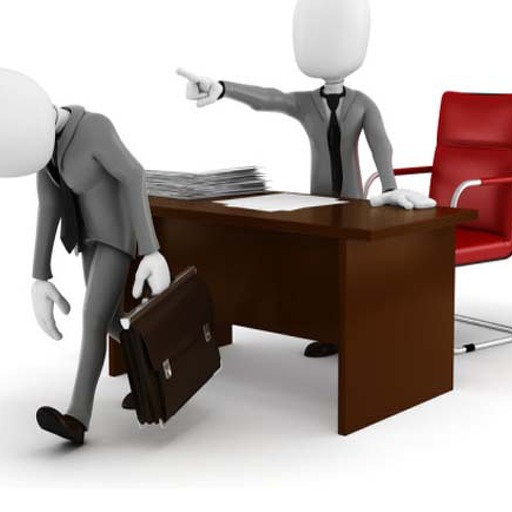 пожизненный запрет на право занимать определенные должности или заниматься определенной деятельностью;
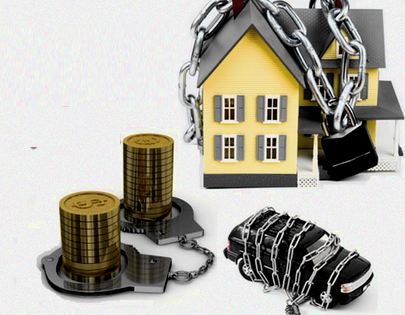 - конфискация имущества
НОВАЯ СИСТЕМА ПООЩРЕНИЯ ГРАЖДАН
за сообщения о фактах коррупции
МРП
по особо тяжким коррупционным преступлениям
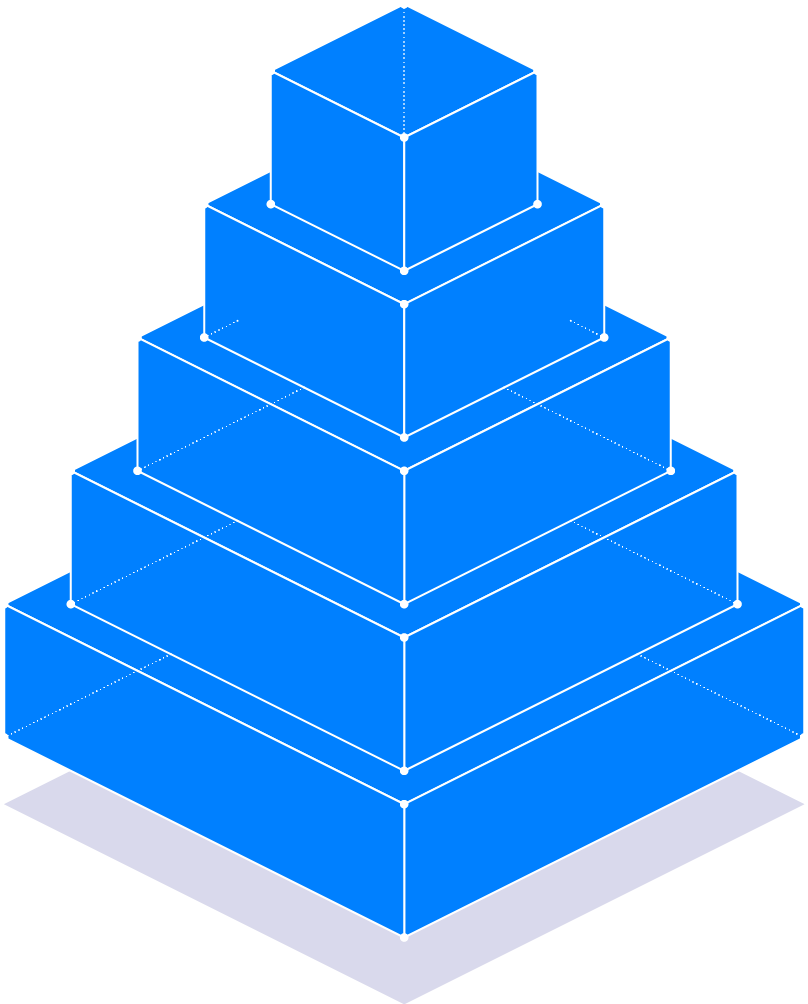 по тяжким коррупционным преступлениям
100
по коррупционным преступлениям средней тяжести
70
по коррупционным преступлениям небольшой тяжести
по административным делам о коррупционных правонарушениях
50
Сумма взятки или ущерба
Размер поощрения
до 2,6 млн. тенге
до 265 тыс. тенге
40
до 10,6 млн. тенге (10%)
от 2,6 млн. тенге
30
ПП РК от 4.02.2020г. №32
За 5 месяцев текущего года поощрено 87 лиц, сообщивших о коррупционных правонарушениях 
на общую сумму 13 млн. 776 тыс. тенге.За прошлый год поощрено 214 лиц на сумму 31 млн. 811 тыс. тенге.
Благодарю
за внимание!